Object Model for Live Actor and Entity in a MAR world
Kwan-Hee Yoo

ISO/IEC JTC 1 SC24 WG9 Meeting
2015. 8. 24
Chungbuk National University
Real
Environment
Augmented
Reality
Augmented
Virtuality
Virtual
Environment
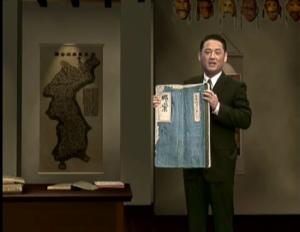 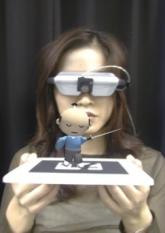 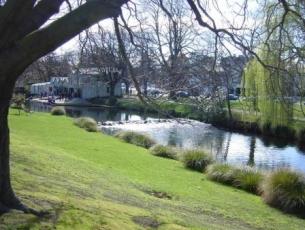 Mixed Reality
KBS
HITLab
[Paul Milgram’s Reality-Virtuality Continuum (1994)]
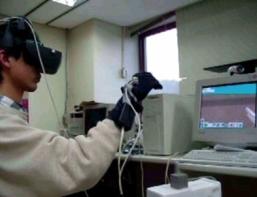 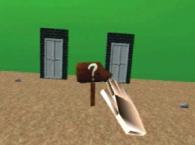 Augmented Reality Continuum
System Framework for representing LAEs in a MAR world
User
Physical world
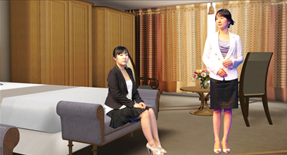 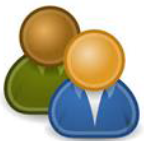 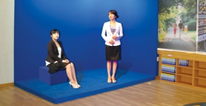 Sensors
(2D/3D camera, GPS, Gyro, etc)
Recognizer/
Tracker
Renderer/
Simulator
Spatial Mapper
Display/
UI
Event Mapper
MAR Scene
(spatial scene, events, targets, etc)
Live Actor and Entity in a MAR world
In a Real World
In a MAR World
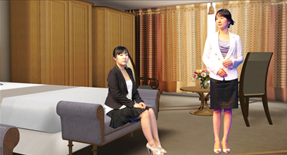 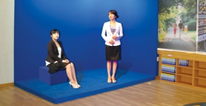 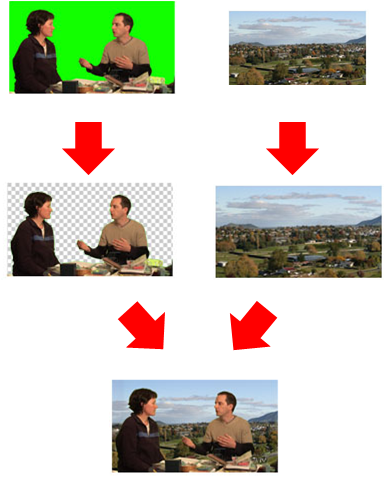 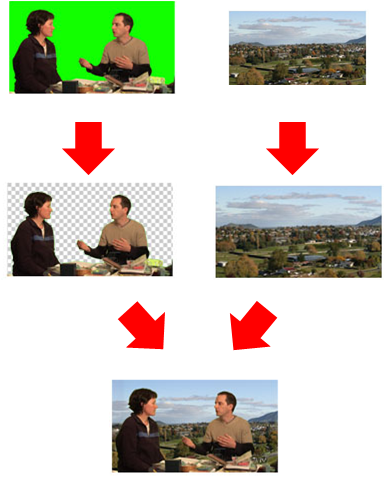 -How to sense LAEs in real world
-Need to model objects for LAEs
Characteristics of Live Actor and Entity in a MAR world
-A LAE should be extracted from an image captured by a camera in a real world
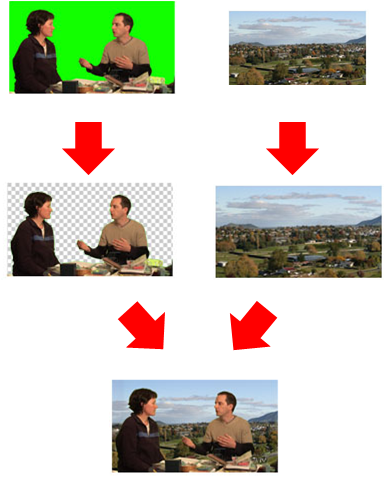 2D chromakeying image
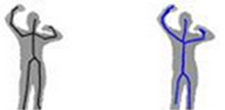 3D skeleton
-The extracted LAE can be moved freely in a MAR world through Spatial mapper
  and also can be used to control its event.
Modeling objects for representing the live actor and entity
Consider Live Actor and Entity
-represent live actor and entity as 2D chromakeying image
-represent a single live actor and entity
-texture mapping  data over 3D virtual human object
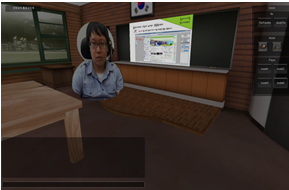 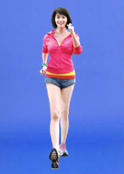 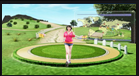 -represent 3D skeleton for live actor and entity
-motion control of 3D virtual human object by
             the extracted skeleton
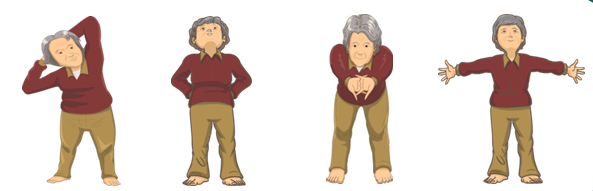 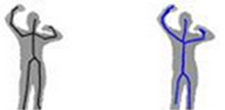 Characteristics of Live Actor and Entity
-Types for representing live actor and entity
  : 2d chromakeying image
  : 3D human object with 2d chromakeying image
  : 3D skeleton
  
-Motion of live actor and entity 
  : location
  : direction
  : calibration control


-Events activated by live actor and entity
  : types
  : outputs